العيش من أجل                 ما يهم حقاً
الجامعة 12: 1-8، 13-14
د. لويس وينكلر
تحميل د. ريك جريفيث • كنيسة الطرق المتقاطعة الدولية سنغافورة
CICFamily.com • BibleStudyDownloads.org
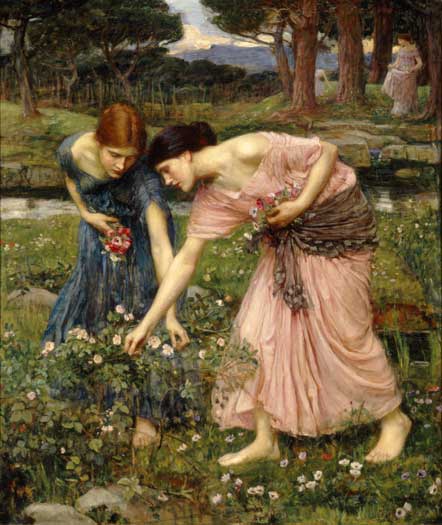 إلى العذارى، لتخصيص الكثير من الوقت
بقلم روبرت هيريك (1591-1674)

اجمعوا البراعم بينما تستطيعون ذلك،
الزمن القديم ما زال يطير:
وهذه الزهرة نفسها التي تبتسم اليوم،
غداً سوف تموت
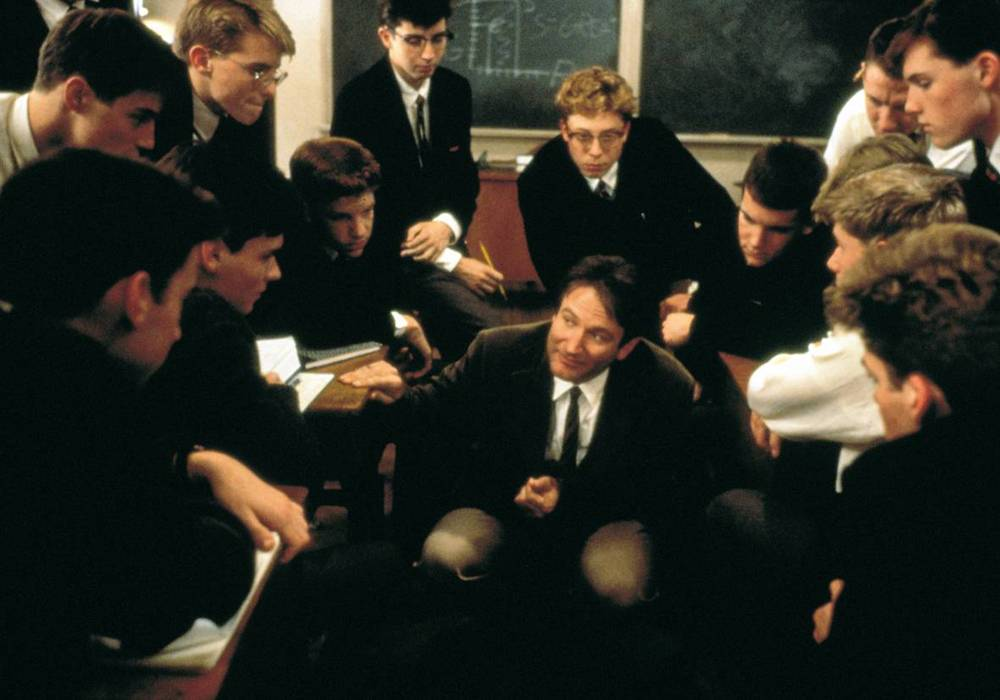 كارب ديم
اغتنم اليوم
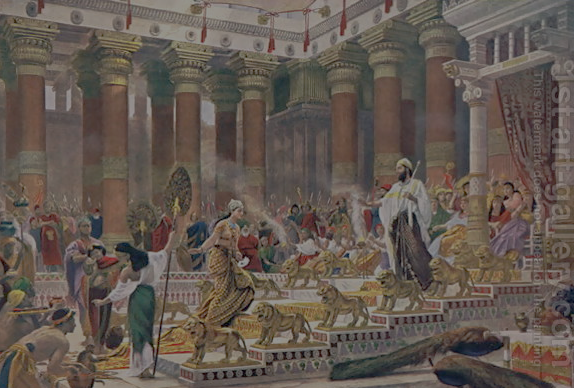 تنسب تقليدياً إلى سليمان
حكمة لا مثيل لها (1 ملوك 3: 5-12، جامعة 1: 16-18)
لذة غير محدودة (1 ملوك 11: 3، جامعة 2: 1-3، 8)
إنجازات غير مسبوقة (1 ملوك 6-7، جامعة 2: 4-6)
ثروة لا توصف (1 ملوك 10: 14-29، جامعة 2: 7-8)
قوة لا حدود لها (1 ملوك 4: 21، جامعة 2: 9)
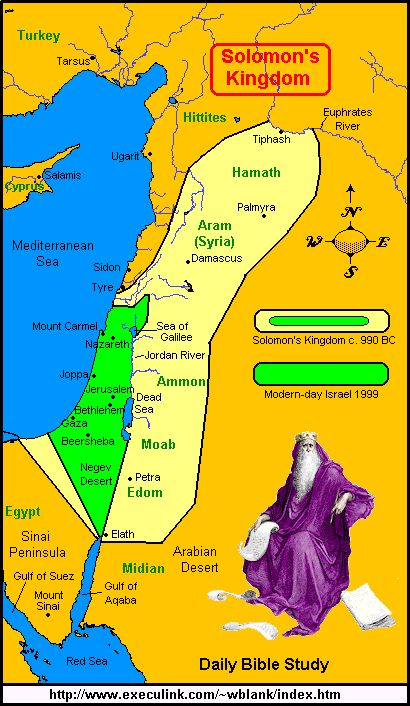 اتساع                     حكم سليمان
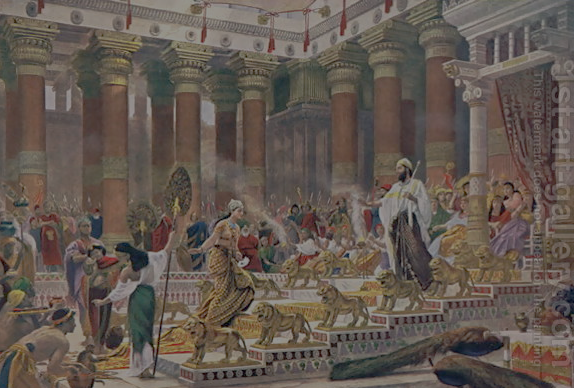 تنسب تقليدياً إلى سليمان
حكمة لا مثيل لها (1 ملوك 3: 5-12، جامعة 1: 16-18)
لذة غير محدودة (1 ملوك 11: 3، جامعة 2: 1-3، 8)
إنجازات غير مسبوقة (1 ملوك 6-7، جامعة 2: 4-6)
ثروة لا توصف (1 ملوك 10: 14-29، جامعة 2: 7-8)
قوة لا حدود لها (1 ملوك 4: 21، جامعة 2: 9)
شهرة لا تصدق (1 ملوك 10: 1-13)
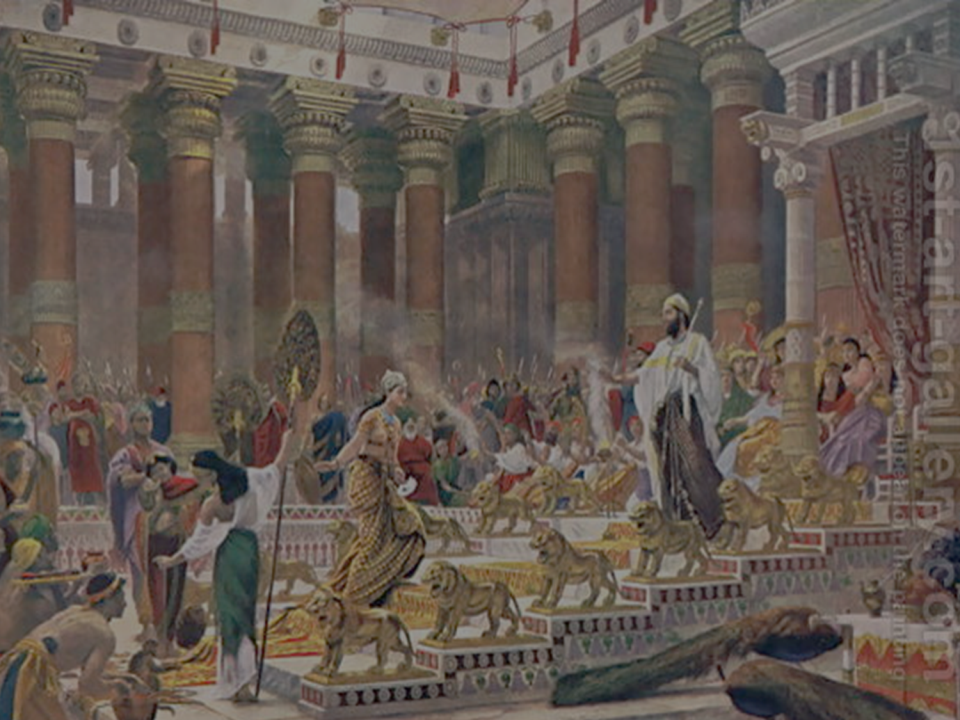 تقييم ملكة سبأ
صحيحاً كان الخبر الذي سمعته في أرضي عن أمورك وعن حكمتك، ولم أصدق الأخبار حتى جئت وأبصرت عيناي، فهوذا النصف لم أخبر به، زدت حكمة وصلاحاً على الخبر الذي سمعته.
تذكر الله قبل أن يتأخر الوقت                (جا 12: 1-8)
قبل أن لا تتمكن من الإستمتاع بالحياة (1)
تذكر الله قبل أن يتأخر الوقت                (جا 12: 1-8)
قبل أن تفقد بصرك (2-3)
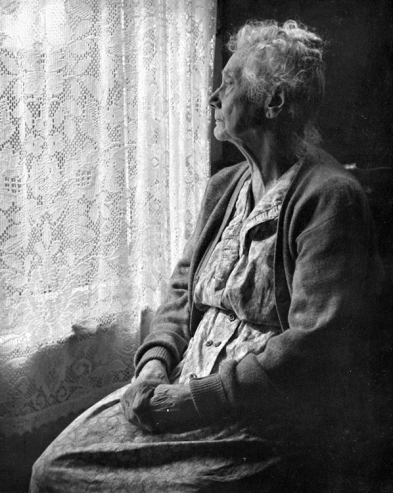 تذكر الله قبل أن يتأخر الوقت                (جا 12: 1-8)
قبل أن تفقد بصرك (2-3)
قبل أن تفقد قوتك (3، 5)
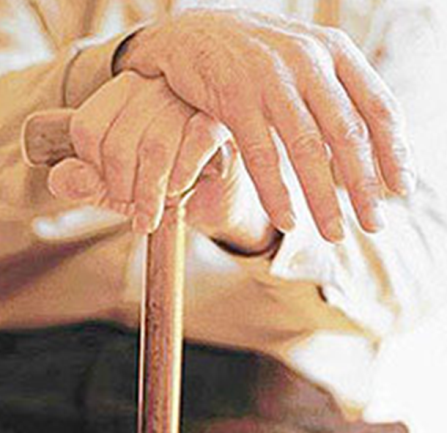 تذكر الله قبل أن يتأخر الوقت                (جا 12: 1-8)
قبل أن تفقد بصرك (2-3)
قبل أن تفقد قوتك (3، 5)
قبل أن تفقد أسنانك (3)
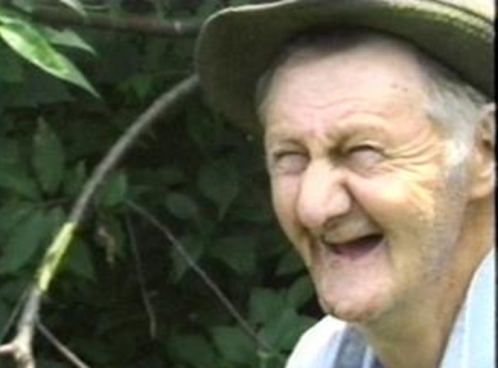 تذكر الله قبل أن يتأخر الوقت                (جا 12: 1-8)
قبل أن تفقد بصرك (2-3)
قبل أن تفقد قوتك (3، 5)
قبل أن تفقد أسنانك (3)
قبل أن تفقد سمعك (4)
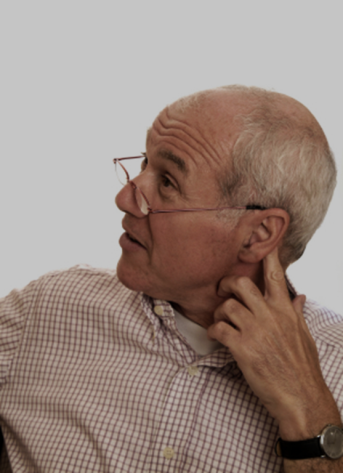 تذكر الله قبل أن يتأخر الوقت                (جا 12: 1-8)
قبل أن تفقد بصرك (2-3)
قبل أن تفقد قوتك (3، 5)
قبل أن تفقد أسنانك (3)
قبل أن تفقد سمعك (4)
قبل أن تفقد رغبتك الجنسية (5)
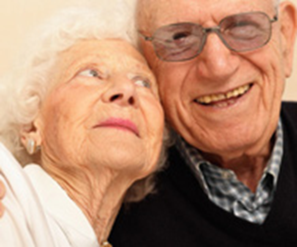 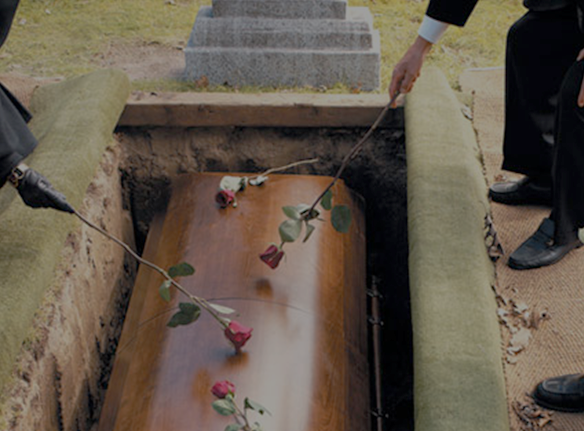 تذكر الله قبل أن يتأخر الوقت                (جا 12: 1-8)
قبل أن تفقد بصرك (2-3)
قبل أن تفقد قوتك (3، 5)
قبل أن تفقد أسنانك (3)
قبل أن تفقد سمعك (4)
قبل أن تفقد رغبتك الجنسية (5)
قبل أن تفقد حياتك (5-7)
ماذا تعني كلمة هباء أو باطل في عدد 8؟
الكلمة الرئيسية هي هيبيل
 باطل؟
 هباء؟
 عقيم؟
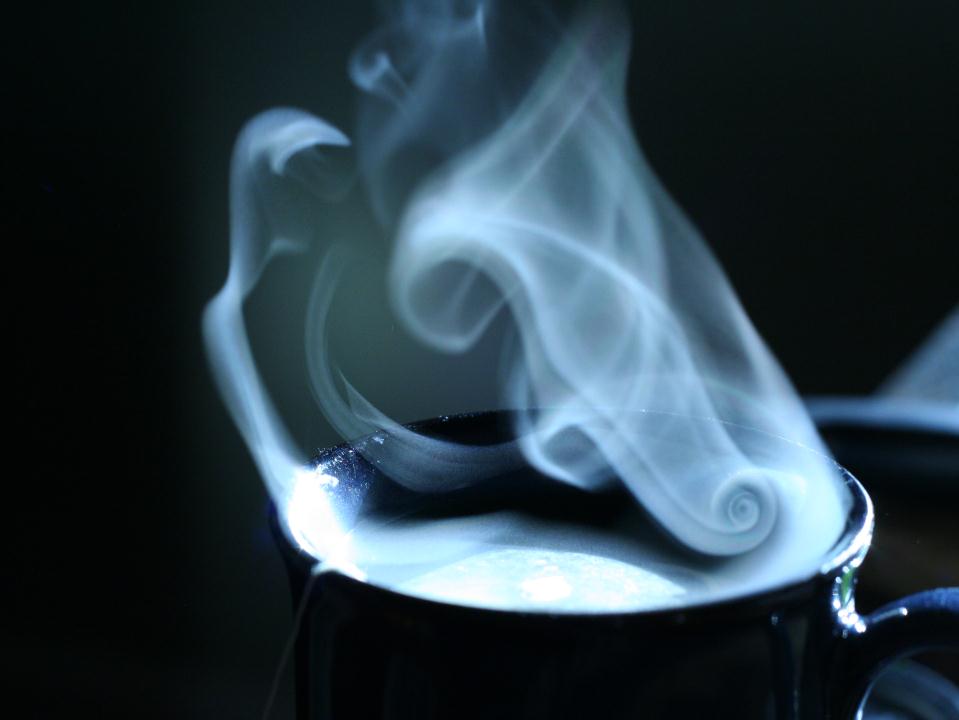 ماذا تعني كلمة هباء أو باطل في عدد 8؟
الكلمة الرئيسية هي هيبيل
 باطل؟
 هباء؟
 عقيم؟
إنها تأتي من جذر الكلمة بخار
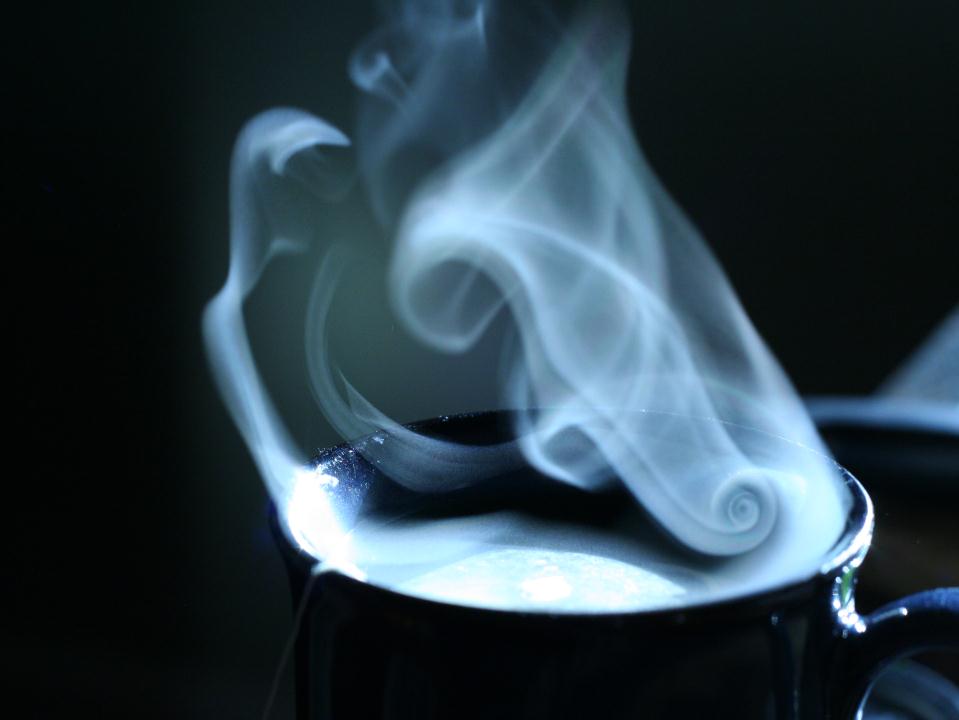 ماذا تعني كلمة هباء أو باطل في عدد 8؟
الكلمة الرئيسية هي هيبيل
 باطل؟
 هباء؟
 عقيم؟
إنها تأتي من جذر الكلمة بخار
البخار شيء عابر ومن المستحيل التقاطه أو الإحتفاظ به.
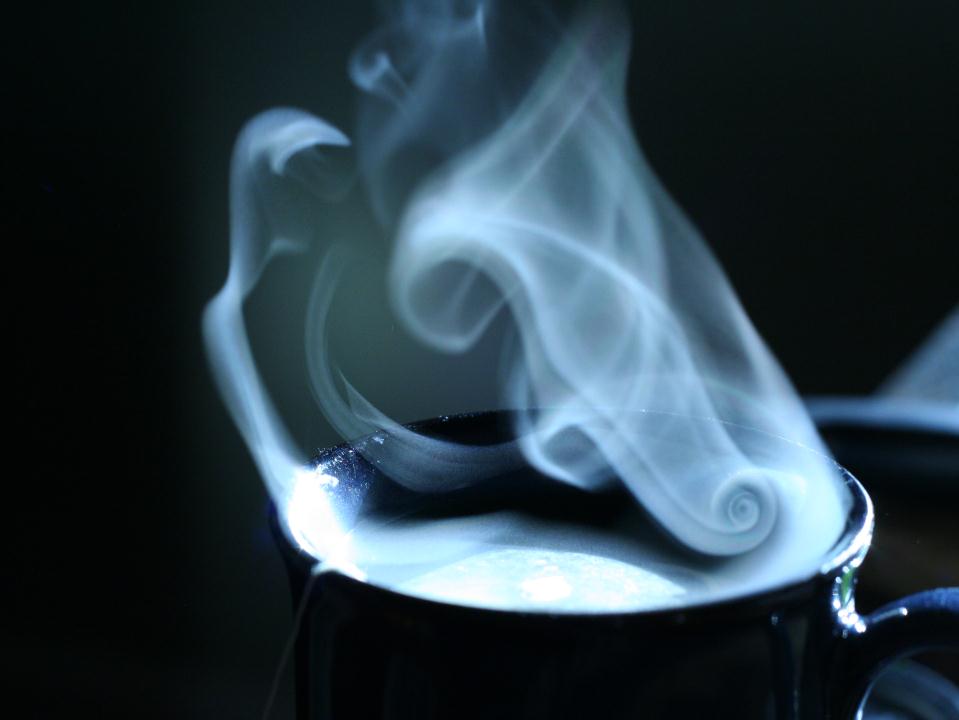 ماذا تعني كلمة هباء أو باطل في عدد 8؟
أنتم الذين لا تعرفون أمر الغد، لأنه ما هي حياتكم؟ إنها بخار يظهر قليلاً ثم يضمحل.

							 يعقوب 4: 14—
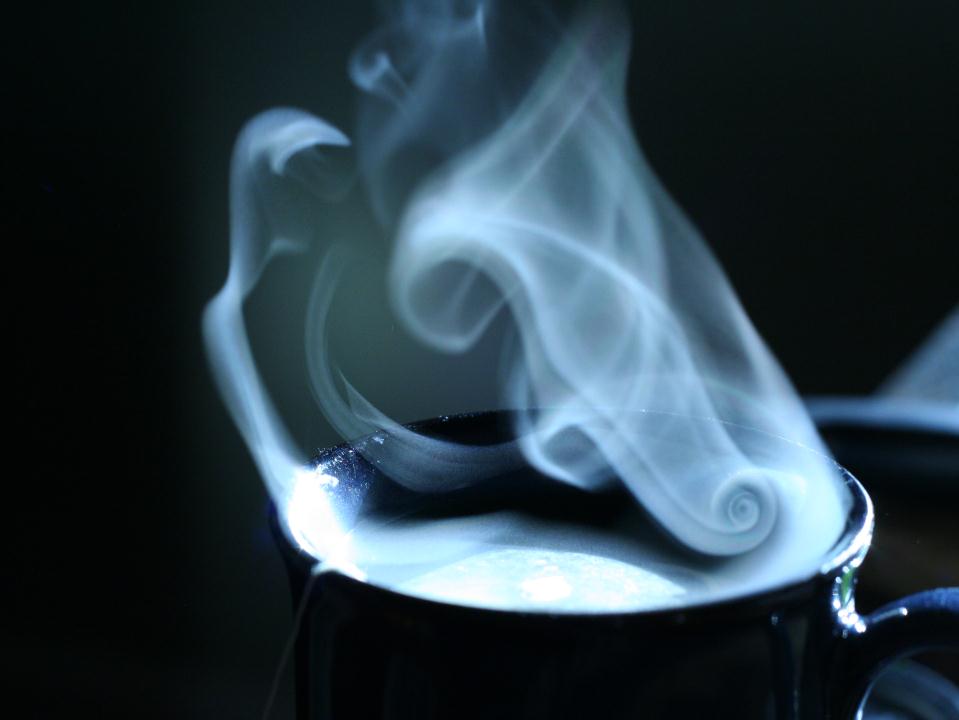 ماذا تعني كلمة هباء أو باطل في عدد 8؟
يمكن أن نترجم العدد 8 كما يلي:
بخار الأبخرة، يقول الجامعة: كل شيء بخاري.

أو على نحو حر:
عابر تماماً، يقول الجامعة: كل شيء عابر.
جامعة 12: 1-8ملخص أساسي
من الصعب أن نتقدم في السن، وذلك يجعل الإستمتاع بكل ما تقدمه الحياة أكثر صعوبة.

سوف تتسلل الشيخوخة إلينا بسرعة أكبر مما ندرك.

لذلك يجب أن نتذكر الله بينما نحن لا نزال شباباً.
أوزيماندياس
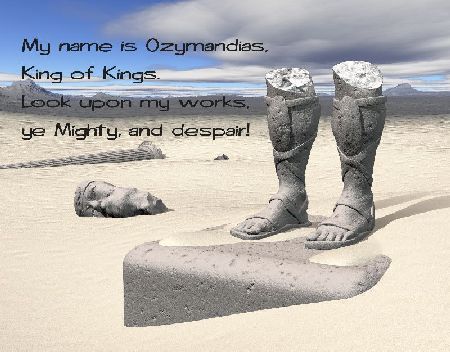 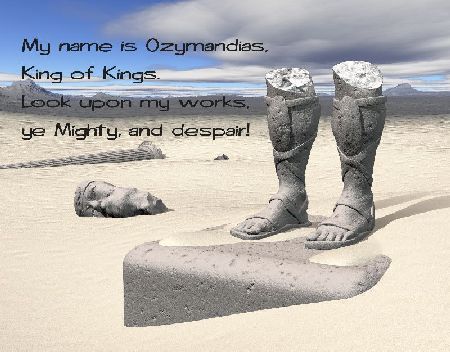 أوزيماندياس
بقلم بيرسي شيلي
التقيت مسافراً من أرض عتيقة فقال: ساقان كبيرتان من الحجر بلا جذع، تقفان في الصحراء بالقرب منهم على الرمال، نصف غارق إذ يكمن هناك وجه محطم عابس ومجعد الشفاه، وسخرية من الأمر البارد، أخبر أن نحاته يقرأ جيداً تلك المشاعر عن الذين ما زالوا على قيد الحياة، وداسوا على هذه الأشياء الميتة، اليد التي سخرت منهم والقلب الذي غذاهم؛ وتظهر هذه الكلمات على القاعدة: اسمي أوزيماندياس ملك الملوك: أنظر إلى أعمالي أيها القدير، ويأسي، لم يبق شيء بجانبي. حول اضمحلال ذلك الحطام الضخم، الذي لا حدود له وعارياً
حيث تمتد الرمال المنفردة والمستوية بعيداً
بعض قلوب المشاهيركلينت إيستوود
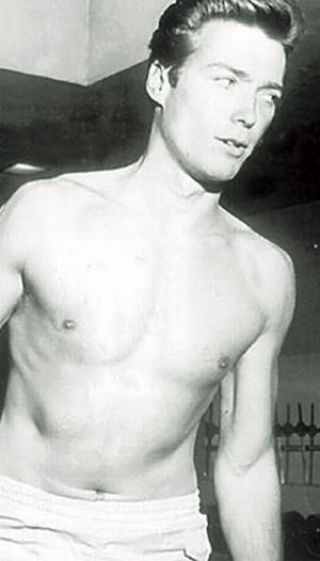 بعض قلوب المشاهيركلينت إيستوود
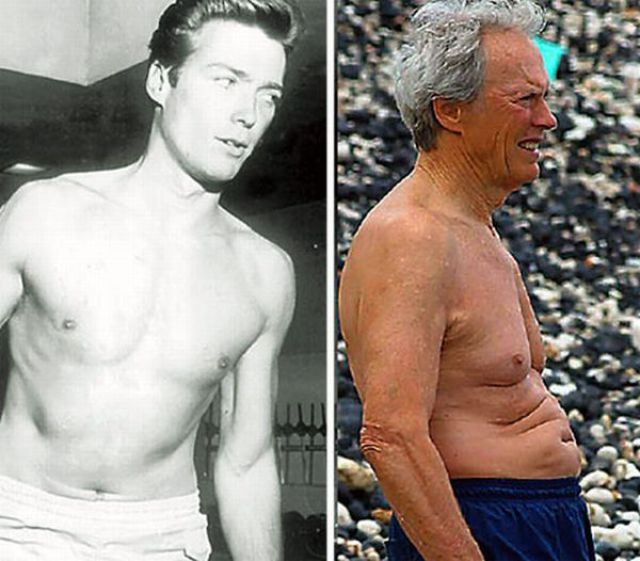 ممثلي حرب النجوم
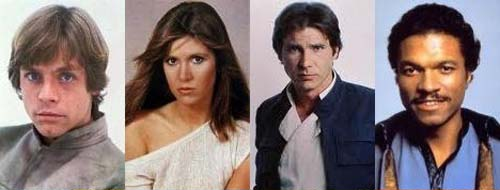 ممثلي حرب النجوم
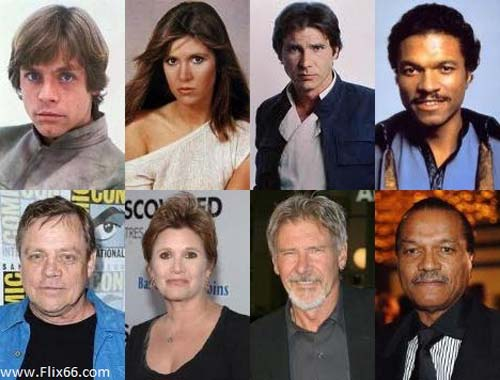 لماذا نكبر؟
يستخدمه الله ليثنينا عن محبة هذا العالم أكثر من اللازم.

يستخدمه الله ليجعلنا نواجه الفناء ولا نتجاهل حتمية الموت.
مزمور 90: 10، 12
أيام سنينا هي سبعون سنة، وإن كانت مع القوة فثمانون سنة ... لأنها تقرض سريعا فنطير ... إحصاء أيامنا هكذا علمنا فنؤتى قلب حكمة.
بعض التقييم الذاتي الصادق:
هل تواجه حقيقة موتك بصدق؟

هل تصدق أن حياتك ستمر بسرعة؟

ما هي الأمور التي تميل إلى منعنا من تذكر هذه الحقائق الهامة؟
الحياة في ضوء دينونة الله                (13-14)
هذه هي خلاصة سلسمان:
اتقِ الله واحفظ وصاياه
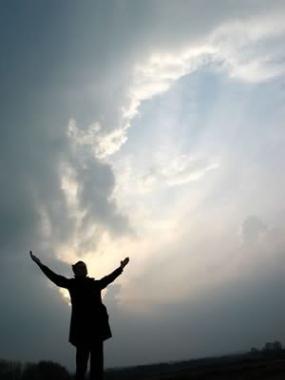 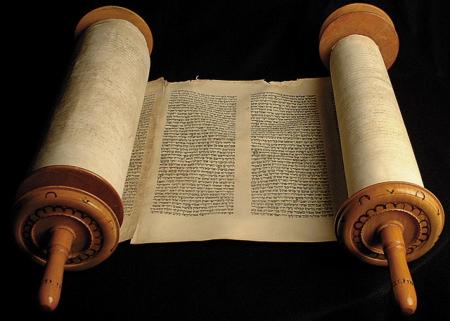 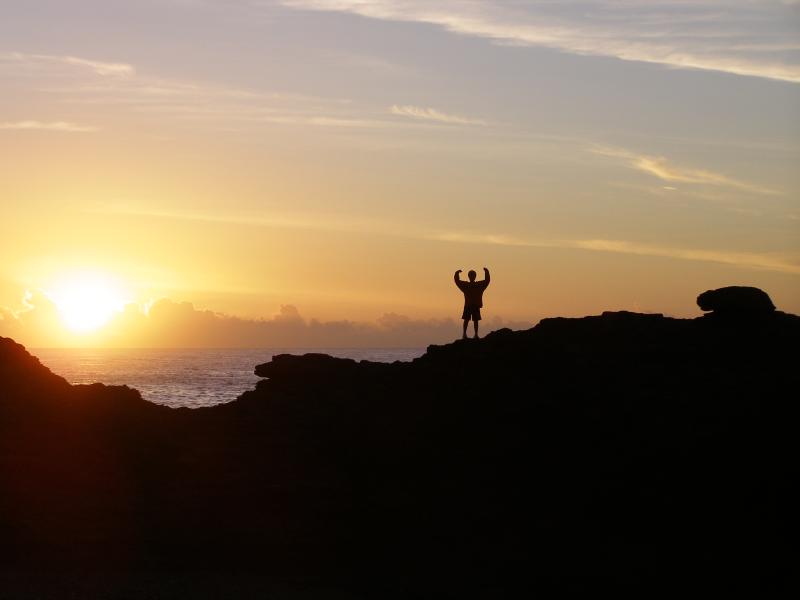 الحياة في ضوء دينونة الله                (13-14)
هذه هي خلاصة سليمان:
هذا هو ما يتوقعه الله منا جميعاً
الحياة في ضوء دينونة الله                (13-14)
هذه هي خلاصة سليمان:
سيديننا الله حول كيفية عيش حياتنا
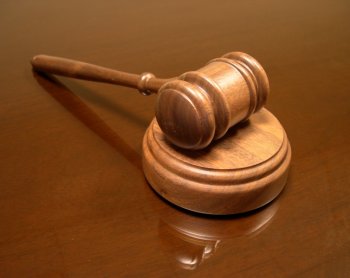 حقيقتان حاسمتان
كل الأشياء التي يخبرنا العالم بأنها ستجعلنا سعداء لن ترضي في النهاية أعمق رغباتنا.

إن الاختيارات التي نتخذها في وقت مبكر من الحياة تأخذنا إلى مسارات معينة، وتضعنا على مسارات قد لا نتمكن من تغييرها أو عكسها لاحقاً في الحياة.
البذر والحصاد
ابذر فكرة، تحصد عملاً
 
ابذر عملاً، تحصد شخصية
 
ابذر شخصية، تحصد مصيراً
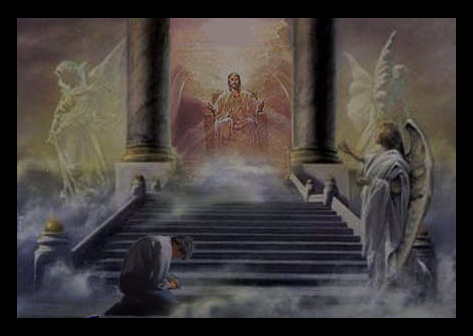 كمؤمنين، سوف يديننا الله أيضاً.
لأنه لا بد أننا جميعاً نظهر أمام كرسي المسيح، لينال كل واحد ما كان بالجسد بحسب ما صنع، خيراً كان أم شراً.

					 2 كورنثوس 5: 10—
الفكرة الكبيرة
اخدم الله الآن لأن حياتك ستنتهي قبل أن تعرفها، وسوف يدينك على الطريقة التي اخترت أن تعيش بها.
بعض التقييم الذاتي الصادق:
هل تعيش حياتك فعلاً في ضوء الأبدية ودينونة الله البارة؟

هل هناك ناحية ما في حياتك تحتاج إلى إعادة توجيه أو تغيير؟

إن كان الأمر كذلك، ما الذي يجب تغييره على وجه التحديد، وكيف ستصنع هذا التغيير؟
قصة اثنين من نادي الرجال الإخوة
مايك بيرغمان وجون مارتن
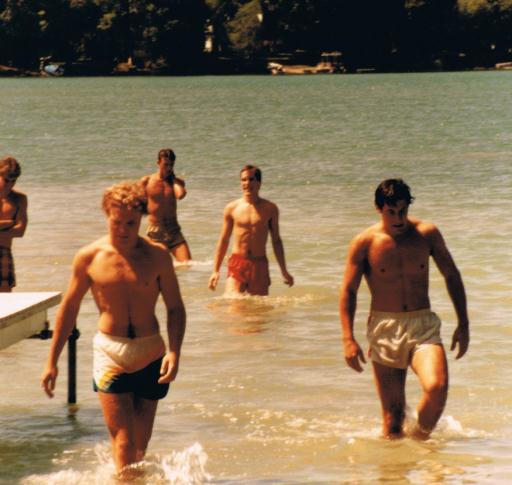 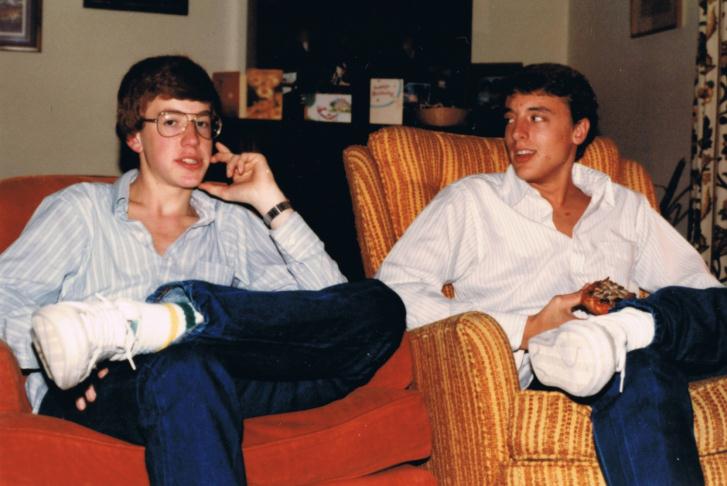 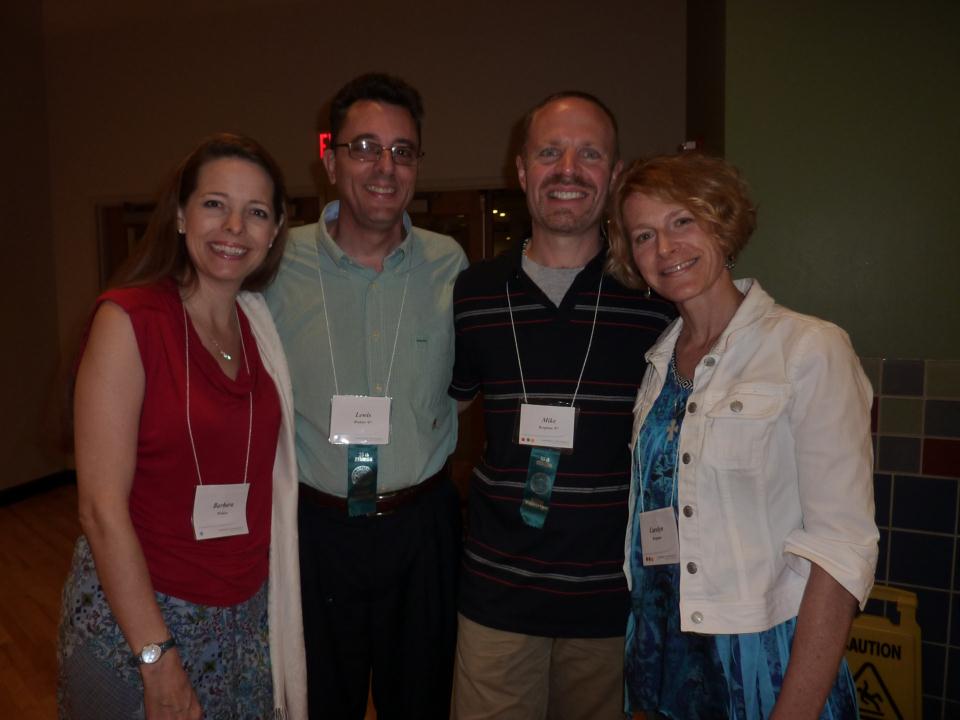 مايك بيرغمان الآن
أصلي أن أسعد نفسي حقاً بالرب، وليس بظروفي                  أو بأمور هذا العالم.
Black
أحصل على هذا العرض التقديمي والنص مجاناً
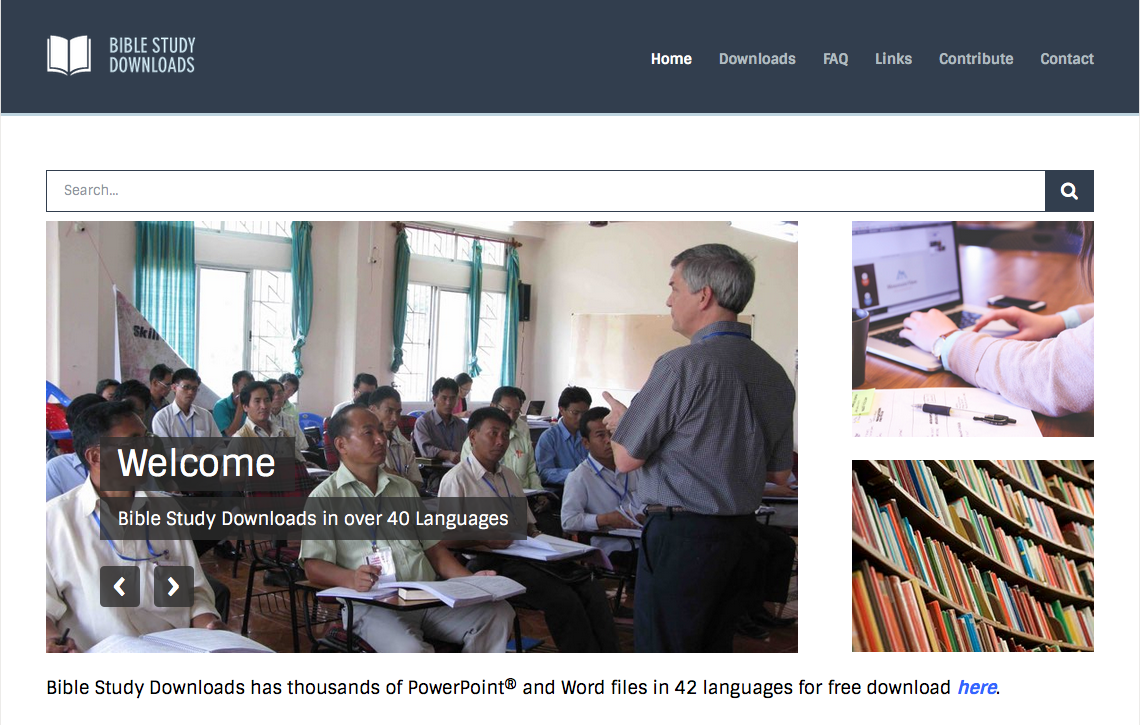 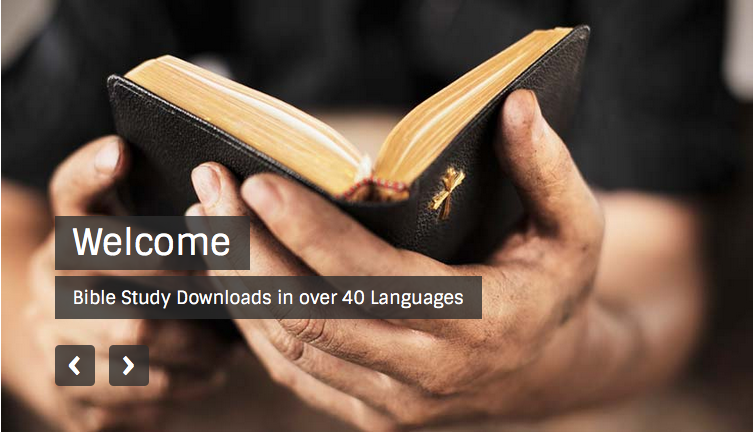 على رابط وعظ العهد القديم  BibleStudyDownloads.org